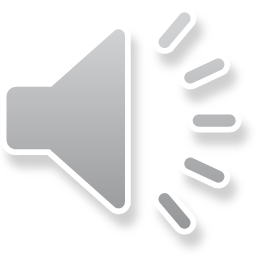 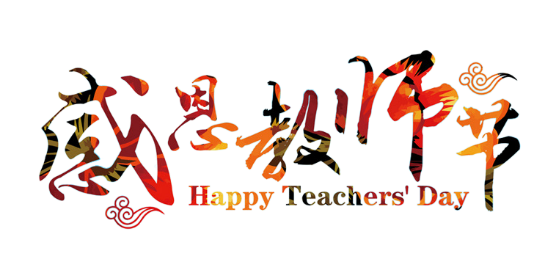 教师节工作汇报模板
Your content to play here, or through your copy, paste in this box, and select only the text. Your content to play here, or through your copy, paste in this box, and select only the text.
[Speaker Notes: 更多模板请关注：https://haosc.taobao.com]
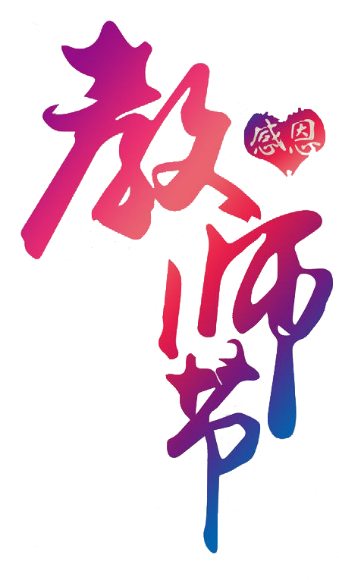 01
04
03
02
相关标题文字
CLICK TO ADD CAPTION TEXT
目录
相关标题文字
CLICK TO ADD CAPTION TEXT
CONTENT
相关标题文字
CLICK TO ADD CAPTION TEXT
相关标题文字
CLICK TO ADD CAPTION TEXT
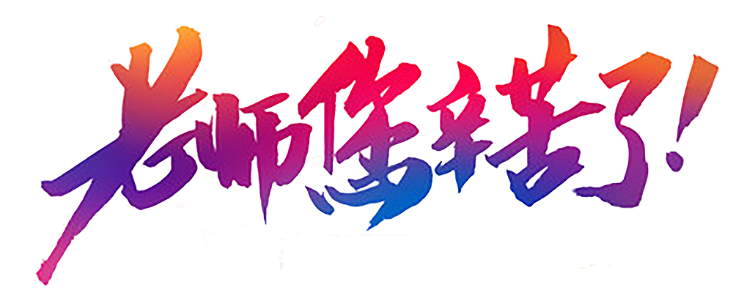 1
此处添加标题文本
Insert Header Topic Here
点击添加文本内容
点击添加文本内容
单击此处添加标题
点击添加文本内容
点击添加文本内容
填加文字
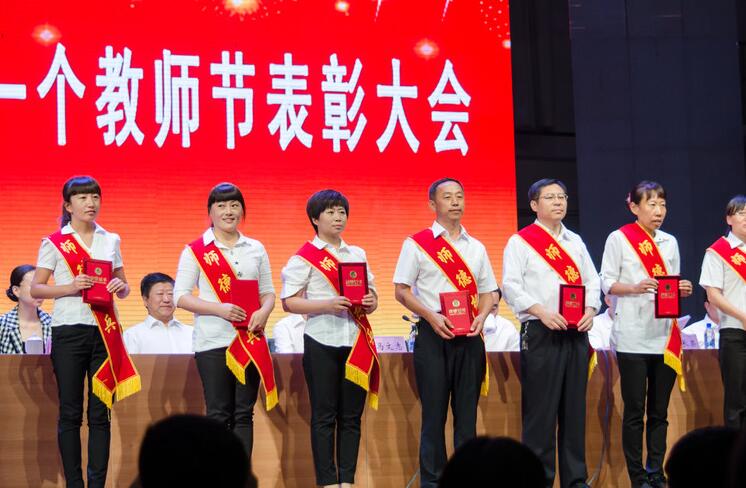 填加文字
单击此处添加文本单击此处添加文本 单击此处添加文本单击此处添加文本单击此处添加文本单击此处添加文本单击此处添加文本单击此处添加文本
单击此处添加文本单击此处添加文本 单击此处添加文本单击此处添加文本单击此处添加文本单击此处添加文本单击此处添加文本单击此处添加文本
单击此处添加标题
9%
12%
获得奖励
37%
此处添加详细文本描述，建议与标题相关并符合整体语言风格
概念 & 创意
此处添加详细文本描述，建议与标题相关并符合整体语言风格
直销模式
公司目标
此处添加详细文本描述，建议与标题相关并符合整体语言风格
此处添加详细文本描述，建议与标题相关并符合整体语言风格
25%
商业模式
此处添加详细文本描述，建议与标题相关并符合整体语言风格
单击此处添加标题
员工界面
此处添加详细文本描述，建议与标题相关并符合整体语言风格，语言描述尽量简洁生动。
创意策略
此处添加详细文本描述，建议与标题相关并符合整体语言风格，语言描述尽量简洁生动。
系统保护
安全级别
此处添加详细文本描述，建议与标题相关并符合整体语言风格，语言描述尽量简洁生动。
此处添加详细文本描述，建议与标题相关并符合整体语言风格，语言描述尽量简洁生动。
数据分析
产品发布
此处添加详细文本描述，建议与标题相关并符合整体语言风格，语言描述尽量简洁生动。
此处添加详细文本描述，建议与标题相关并符合整体语言风格，语言描述尽量简洁生动。
单击此处添加标题
01
03
05
07
此处添加详细文本描述，建议与标题相关并符合整体语言风格
此处添加详细文本描述，建议与标题相关并符合整体语言风格
此处添加详细文本描述，建议与标题相关并符合整体语言风格
此处添加详细文本描述，建议与标题相关并符合整体语言风格
02
04
06
此处添加详细文本描述，建议与标题相关并符合整体语言风格
此处添加详细文本描述，建议与标题相关并符合整体语言风格
此处添加详细文本描述，建议与标题相关并符合整体语言风格
单击此处添加标题
如何扩大销售额
市场策略
单击此处添加副标题或详细文本描述 
单击此处添加副标题或详细文本描述
企业目标
此处添加详细文本描述，建议与标题相关并符合整体语言风格
2014
解决方案
此处添加详细文本描述，建议与标题相关并符合整体语言风格
此处添加详细文本描述，建议与标题相关并符合整体语言风格
此处添加详细文本描述，建议与标题相关并符合整体语言风格，语言描述尽量简洁生动。尽量将每页幻灯片的字数控制在200字以内，据统计每页幻灯片的最好控制在5分钟之内。此处添加详细文本描述，建议与标题相关并符合整体语言风格，语言描述尽量简洁生动。尽量将每页幻灯片的字数控制在200字以内，据统计每页幻灯片的最好控制在5分钟之内。
单击此处添加标题
点击添加关键字
72%
您的内容打在这里，或者通过复制您的文本后，在此框中选择粘贴。
您的内容打在这里，或者通过复制您的文本后，在此框中选择粘贴，并选择只保留文字。您的内容打在这里，或者通过复制您的文本后您的内容打在这里。
28%
点击添加关键字
您的内容打在这里，或者通过复制您的文本后，在此框中选择粘贴，并选择只保留文字。您的内容打在这里，或者通过复制您的文本后您的内容打在这里。
在此录入上述图表的综合描述说明，在此录入上述图表的综合描述说明。在此录入上述图表的综合描述说明，在此录入上述图表的综合描述说明，在此录入上述图表的综合描述说明。
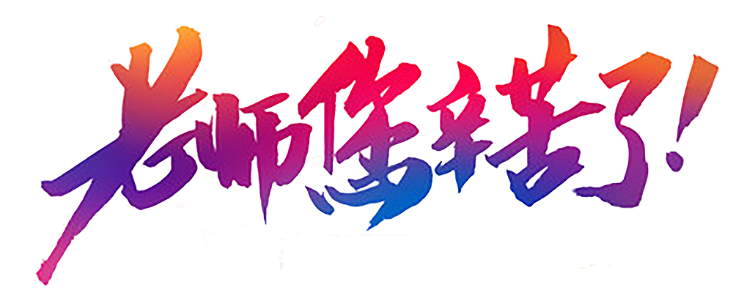 2
此处添加标题文本
Insert Header Topic Here
单击此处添加标题
1.单击添加标题文本
单击添加文本 单击添加文本 单击添加文本
单击添加文本 单击添加文本 单击添加文本
单击添加文本 单击添加文本 单击添加文本
4.单击添加标题文本
单击添加文本 单击添加文本 单击添加文本
单击添加文本 单击添加文本 单击添加文本
单击添加文本 单击添加文本 单击添加文本
5.单击添加标题文本
单击添加文本 单击添加文本 单击添加文本
单击添加文本 单击添加文本 单击添加文本
单击添加文本 单击添加文本 单击添加文本
4
5
2
1
3
2.单击添加标题文本
单击添加文本 单击添加文本 单击添加文本
单击添加文本 单击添加文本 单击添加文本
单击添加文本 单击添加文本 单击添加文本
3.单击添加标题文本
单击添加文本 单击添加文本 单击添加文本
单击添加文本 单击添加文本 单击添加文本
单击添加文本 单击添加文本 单击添加文本
单击此处添加标题
01
02
添加标题
添加标题
在此录入图表的描述说明，在此录入图表的描述说明，在此录入图表的描述说明。
在此录入图表的描述说明，在此录入图表的描述说明，在此录入图表的描述说明。
添加标题
在此录入图表的说明，在此录入图表的说明
添加标题
添加标题
在此录入图表的描述说明，在此录入图表的说明
在此录入图表的描述说明，在此录入图表的说明
添加标题
04
03
添加标题
添加标题
在此录入图表的描述说明，在此录入图表的说明
在此录入图表的描述说明，在此录入图表的描述说明，在此录入图表的描述说明。
在此录入图表的描述说明，在此录入图表的描述说明，在此录入图表的描述说明。
单击此处添加标题
网站设计
创意策略
市场策略
数据分析
概念 & 创意
此处添加详细文本描述，建议与标题相关并符合整体语言风格
此处添加详细文本描述，建议与标题相关并符合整体语言风格
此处添加详细文本描述，建议与标题相关并符合整体语言风格
此处添加详细文本描述，建议与标题相关并符合整体语言风格
此处添加详细文本描述，建议与标题相关并符合整体语言风格
单击此处添加标题
01
01
安全
分析
单击此处添加副标题或详细文本描述
单击此处添加副标题或详细文本描述
02
02
终端
商业
单击此处添加副标题或详细文本描述
单击此处添加副标题或详细文本描述
03
03
快捷
数据
单击此处添加副标题或详细文本描述
单击此处添加副标题或详细文本描述
单击此处添加标题
桌面应用
市场策略
单击此处添加副标题或详细文本描述
单击此处添加副标题或详细文本描述
1
2
3
4
5
创意策略
概念策略
数据分析
单击此处添加副标题或详细文本描述.
此处添加详细文本描述，建议与标题相关并符合整体语言风格，语言描述尽量简洁生动。
此处添加详细文本描述，建议与标题相关并符合整体语言风格，语言描述尽量简洁生动。
产品特征 04
产品特征 02
产品特征 03
产品特征 01
产品特征 05
单击此处添加副标题或详细文本描述
单击此处添加副标题或详细文本描述
单击此处添加副标题或详细文本描述
单击此处添加副标题或详细文本描述
单击此处添加副标题或详细文本描述
单击此处添加标题
市场策略
系统设置
数字化
此处添加详细文本描述，建议与标题相关并符合整体语言风格，语言描述尽量简洁生动。
此处添加详细文本描述，建议与标题相关并符合整体语言风格，语言描述尽量简洁生动。
此处添加详细文本描述，建议与标题相关并符合整体语言风格，语言描述尽量简洁生动。
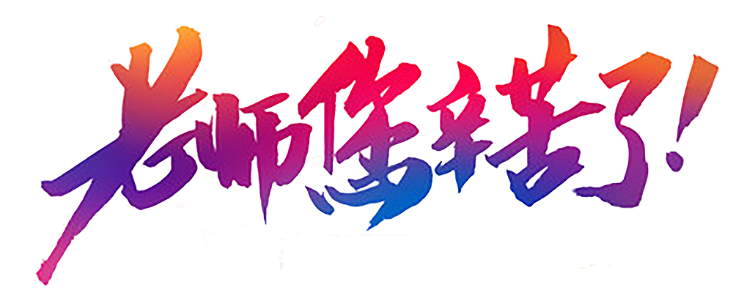 3
此处添加标题文本
Insert Header Topic Here
03标题文字
单击此处添加标题
请输入内容请输入文字内容请输入内容请输入文字内容请输入文
01标题文字
02标题文字
请输入内容请输入文字内容请输入内容请输入文字内容请输入文
请输入内容请输入文字内容请输入内容请输入文字内容请输入文
常规技术支持
全球化业务
产品开发管理
市场规划
创意解决方案
市场调研
单击此处添加标题
此处添加详细文本描述，建议与标题相关并符合整体语言风格，语言描述尽量简洁生动。
此处添加详细文本描述，建议与标题相关并符合整体语言风格，语言描述尽量简洁生动。
此处添加详细文本描述，建议与标题相关并符合整体语言风格，语言描述尽量简洁生动。
此处添加详细文本描述，建议与标题相关并符合整体语言风格，语言描述尽量简洁生动。
此处添加详细文本描述，建议与标题相关并符合整体语言风格，语言描述尽量简洁生动。
此处添加详细文本描述，建议与标题相关并符合整体语言风格，语言描述尽量简洁生动。
单击此处添加标题
APP 设计
此处添加详细文本描述，建议与标题相关并符合整体语言风格
APP 设计
此处添加详细文本描述，建议与标题相关并符合整体语言风格
APP 设计
此处添加详细文本描述，建议与标题相关并符合整体语言风格
APP 设计
此处添加详细文本描述，建议与标题相关并符合整体语言风格
单击此处添加标题
80%
添加副标题 01
此处添加详细文本描述，建议与标题相关并符合整体语言风格，语言描述尽量简洁生动。尽量将每页幻灯片的字数控制在200字以内，据统计每页幻灯片的最好控制在5分钟之内。
70%
添加副标题 02
此处添加详细文本描述，建议与标题相关并符合整体语言风格，语言描述尽量简洁生动。尽量将每页幻灯片的字数控制在200字以内，据统计每页幻灯片的最好控制在5分钟之内。
60%
添加副标题 03
此处添加详细文本描述，建议与标题相关并符合整体语言风格，语言描述尽量简洁生动。尽量将每页幻灯片的字数控制在200字以内，据统计每页幻灯片的最好控制在5分钟之内。
40%
添加副标题 04
此处添加详细文本描述，建议与标题相关并符合整体语言风格，语言描述尽量简洁生动。尽量将每页幻灯片的字数控制在200字以内，据统计每页幻灯片的最好控制在5分钟之内。
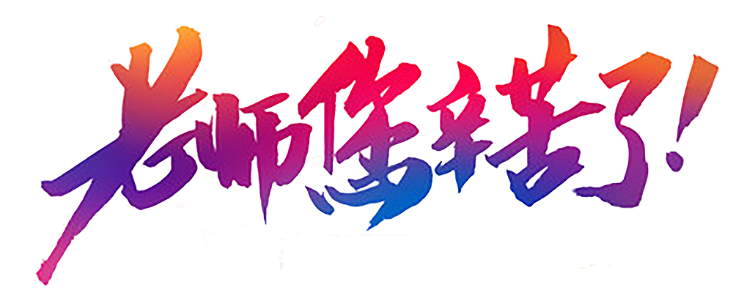 4
此处添加标题文本
Insert Header Topic Here
单击此处添加标题
添加副标题 04
添加副标题 01
添加副标题 02
添加副标题 03
4
此处添加详细文本描述，建议与标题相关并符合整体语言风格，语言描述尽量简洁生动。
此处添加详细文本描述，建议与标题相关并符合整体语言风格，语言描述尽量简洁生动。
此处添加详细文本描述，建议与标题相关并符合整体语言风格，语言描述尽量简洁生动。
此处添加详细文本描述，建议与标题相关并符合整体语言风格，语言描述尽量简洁生动。
1
3
2
单击此处添加标题
01
03
02
04
添加副标题
添加副标题
添加副标题
添加副标题
此处添加详细文本描述，建议与标题相关并符合整体语言风格，语言描述尽量简洁生动。
此处添加详细文本描述，建议与标题相关并符合整体语言风格，语言描述尽量简洁生动。
此处添加详细文本描述，建议与标题相关并符合整体语言风格，语言描述尽量简洁生动。
此处添加详细文本描述，建议与标题相关并符合整体语言风格，语言描述尽量简洁生动。
此处添加详细文本描述，建议与标题相关并符合整体语言风格，语言描述尽量简洁生动。尽量将每页幻灯片的字数控制在200字以内，据统计每页幻灯片的最好控制在5分钟之内。此处添加详细文本描述，建议与标题相关并符合整体语言风格，语言描述尽量简洁生动。尽量将每页幻灯片的字数控制在200字以内，据统计每页幻灯片的最好控制在5分钟之内。
单击此处添加标题
1
3
5
销售策略
节能概念
企业目标
此处添加详细文本描述，建议与标题相关并符合整体语言风格
此处添加详细文本描述，建议与标题相关并符合整体语言风格
此处添加详细文本描述，建议与标题相关并符合整体语言风格
2013
2014
2015
2016
2017
2
4
市场策略
客户数据库
此处添加详细文本描述，建议与标题相关并符合整体语言风格
此处添加详细文本描述，建议与标题相关并符合整体语言风格
单击此处添加标题
客户数据分析
19.5 万
1
此处添加详细文本描述，建议与标题相关并符合整体语言风格，语言描述尽量简洁生动。尽量将每页幻灯片的字数控制在200字以内，据统计每页幻灯片的最好控制在5分钟之内。此处添加详细文本描述，建议与标题相关并符合整体语言风格，语言描述尽量简洁生动。尽量将每页幻灯片的字数控制在200字以内，据统计每页幻灯片的最好控制在5分钟之内。
17.2 万
2
9.2 万
3
7.7 万
4
管理化
市场化
创意
信息化
此处添加详细文本描述，建议与标题相关并符合整体语言风格，语言描述尽量简洁生动。尽量将每页幻灯片的字数控制在200字以内，据统计每页幻灯片的最好控制在5分钟之内。
单击此处添加标题
1
3
创意策略
桌面应用
单击此处添加副标题或详细文本描述
单击此处添加副标题或详细文本描述
4
2
0
系统保护
企业目标
单击此处添加副标题或详细文本描述
单击此处添加副标题或详细文本描述
01
02
03
此处添加详细文本描述，建议与标题相关并符合整体语言风格
此处添加详细文本描述，建议与标题相关并符合整体语言风格
此处添加详细文本描述，建议与标题相关并符合整体语言风格
单击此处添加标题
1
2
3
4
创意策略
系统安全
市场计划
解决方案
单击此处添加副标题或详细文本描述
单击此处添加副标题或详细文本描述
单击此处添加副标题或详细文本描述
单击此处添加副标题或详细文本描述
5
6
7
8
销售策略
数据分析
概念 & 创意
销售策略
单击此处添加副标题或详细文本描述
单击此处添加副标题或详细文本描述
单击此处添加副标题或详细文本描述
单击此处添加副标题或详细文本描述
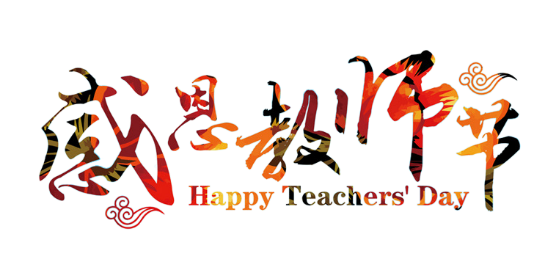 谢谢观看
Your content to play here, or through your copy, paste in this box, and select only the text. Your content to play here, or through your copy, paste in this box, and select only the text.